ROTATIONAL MOTION
The Physics of Rotational Motion part 2
[Speaker Notes: LLNL-PRES-761938]
Example Data
Phone Tucked in Right Sock: 20 Steps
Positive y-axis aligned with right tibia with positive z-axis directed toward left leg
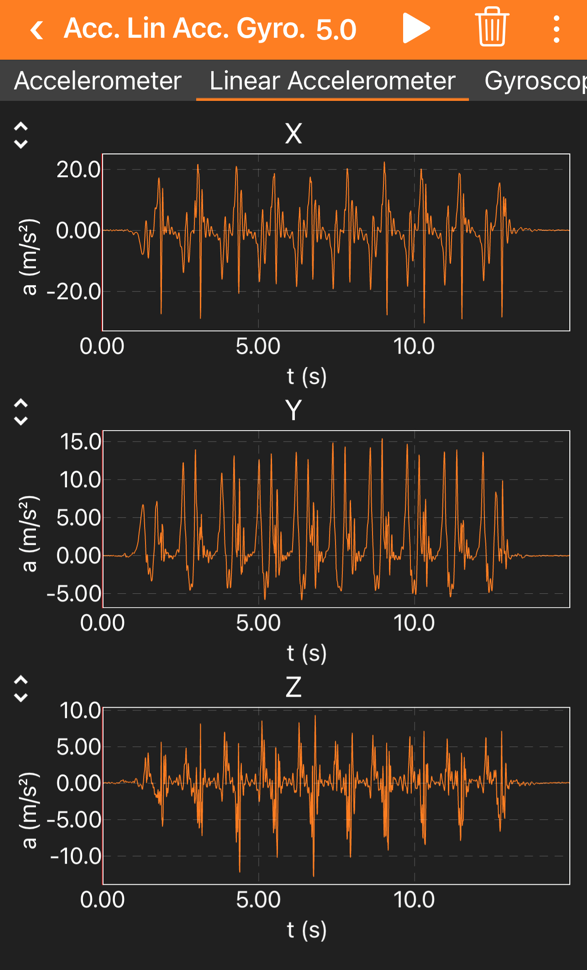 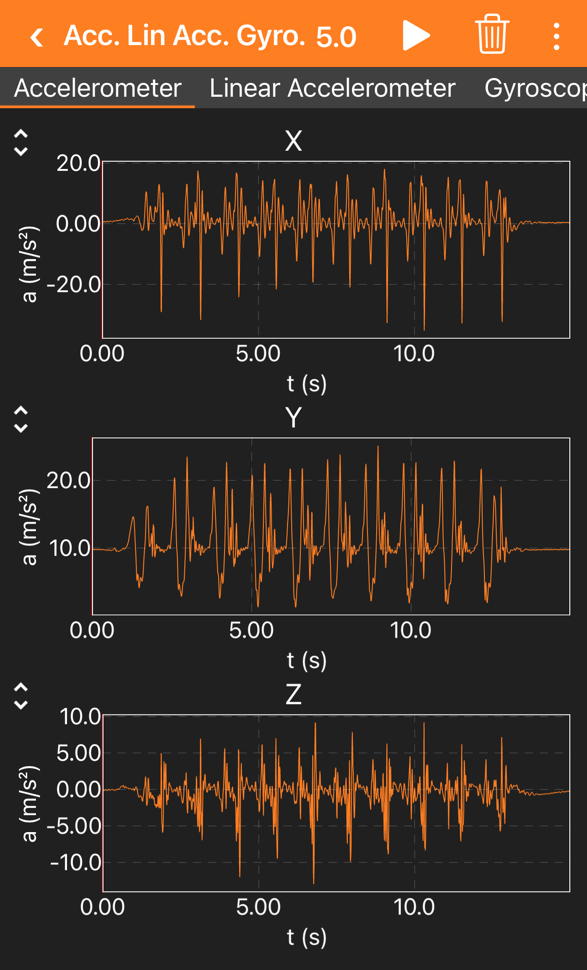 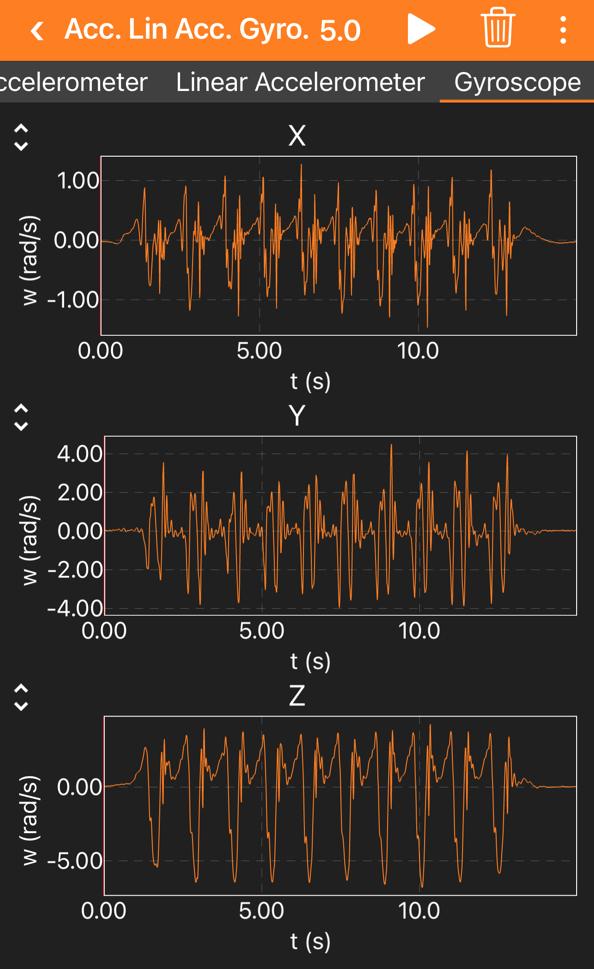 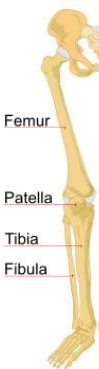 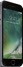 [Speaker Notes: The experiment was started from a stationary position. The phone was held relatively tightly against the right tibia so that the phone movement mimicked the movement of the right tibia. (If “long socks” are not available to secure the phone, the student can explore other ways to strap the phone to their leg such as kitchen plastic wrap, rubber bands or a bungie cord.) The walk was conducted at a slow pace, and care was taken to conduct uniform regular steps in a straight line.

Geometry details:
Inside of right leg with positive y-axis aligned with tibia
Positive z-axis directed inward, toward left leg

Experiment:
Started stationary
First step with left leg
Twenty total steps (plus half step at end with left leg)
Stationary at end

All data was collected simultaneously using the “simple experiment” capability of phyphox.]
Phone Tucked in Right Sock: 20 Steps
What can we learn from 12,600 data points?
z-axis Angular Velocity
[Speaker Notes: All 9 data sets plotted on the same graph. A secondary axis is used for the angular velocity.

While it might be possible to see some patterns, a systematic analysis of the data for the various sensors will be required. Students should recognize a graph with too much data is not very useful and that the data must be examined in less complicated ways to interpret visually. Complex data sets like this are well-suited for applying advanced machine learning tools and offer the opportunity for such applications with student-generated data. We will only use visual inspection for analysis in this lesson.

It is interesting to note, that the data collected in this 15 second experiment contains extraordinary amounts of information about the detailed biomechanics of the person walking. We will explore some of the details in the slides that follow. The preliminary analysis should provide a sense for what is possible.

This data was collected on an iPhone 12 which provides data at 100 Hz for all 9 data channels.]
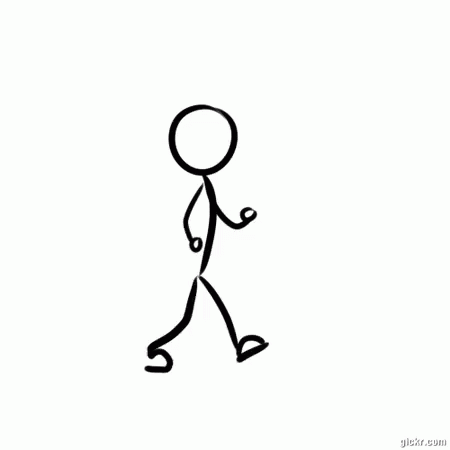 Start with: 
Angular Velocity
Calculation of Angular Displacement
Phone Tucked in Right Sock—Identification of Individual Steps
z-Axis Angular Velocity
L3
L7
L9
L1
L15
L5
L17
L19
L11
L13
R2
R4
R6
R8
R18
R20
R12
R16
R14
R10
[Speaker Notes: A very visible regular pattern can be observed for many of the sensors. The z-axis angular velocity provides one of the most visibly reproducible patterns. We therefore start with investigating the z-axis angular velocity.

The most obvious feature is a relatively large negative angular velocity that appears regularly. We can see that in this case, there are 10 such events.  We can hypothesize that it is associated with each step forward of the right foot which according to our gait cycle nomenclature, is the “swing” phase. The negative angular velocity would be consistent with the tibia making an arc in a clockwise direction (relative to the positive z-axis which is pointing inward toward the left leg) while the right foot is lifted, the knee bent slightly, and the foot swung forward extending the knee. 

During the “stance” phase a more complicated pattern is observed which includes a positive angular velocity during the “single support” on the right foot while torso is moving from behind the right foot to in front of the right foot. This movement results in a counterclockwise rotation around the ankle. 

The data shows that the walker starts by stepping forward with the left foot and takes 20 steps during the walk. The approximate time for each step is annotated as either L (left) or R (right).]
Phone Tucked in Right Sock
z-Axis Angular Velocity—Expanded View
L9
L11
L13
Red arrow indicates “initial contact” of the heel and marks the start of a gait cycle
R12
R10
R14
[Speaker Notes: Expanded view illustrating the details of the pattern are very reproducible.

A more careful analysis of the data can provide additional details beyond just counting steps. For example, the time indicated by the arrows show an abrupt change the angular velocity and likely represent the right foot coming in contact with the ground following the “swing” phase. This is the “initial contact” component of the “stance” phase which is typically used to define the start of a gait cycle. We can use this relatively sharp feature as the marker to characterize the gait cycle.

It is clear from this graph that there are many additional reproducible features with each step that are associated with specific movements.]
Phone Tucked in Right Sock—Calculation of the Step Rate
z-axis Angular Velocity
L3
L7
L9
L1
L15
L5
L17
L19
L11
L13
R2
R4
R6
R8
R18
R20
R12
R16
R14
R10
t = 12.54 s
t = 1.67 s
[Speaker Notes: The step rate can be calculated from the angular velocity. The average of step rate is determined by averaging over 18 steps.]
Phone Tucked in Right Sock: 20 Steps
z-Axis Angular Velocity and Calculated Angular Displacement
[Speaker Notes: The angular displacement can be calculated from the angular velocity. Observing the angular displacement is very useful because inflection points represent change in direction of movement. In addition, the integration reduces the noise associated with each individual time measurement to provide an accurate determination of the angle of the tibia. The beginning of the swing phase can be effectively determined from the angular displacement (see next slide).]
Phone Tucked in Right Sock
Identifying the “Stance” and “Swing” Phases of the Gait Cycle
[Speaker Notes: The time of the “initial swing” can be identified as an inflection point on the angular displacement (also the point where the angular velocity crosses zero). The point marked on the graph is associated with the tibia being at the maximum angle relative to vertical when the torso is in front of the right foot. This point marks the beginning of the “swing” phase.

The two clear reference points allow the accurate identification of the two main phases of the gait cycle, the “Stance” and “Swing” phases.]
Phone Tucked in Right Sock: 20 Steps
Determining the Maximum Angle of Tibia during “Double Support II” of Gait Cycle
Average maximum angular displacement is 0.85 rad
Initial position has the y-axis (tibia) perpendicular to ground
[Speaker Notes: The tibia and the phone are perpendicular to the ground at the start of the measurement. As movement starts the left foot, the right tibia rotates in the counterclockwise direction. The average maximum angular displacement at the beginning of the “swing cycle” is indicated on the graph as ~0.85 rad.

See the next slide for a visual representation and the determination of the angle in degrees (a more familiar term to many).]
Biometric Analysis
Angular Displacement at the Beginning of the Swing Phase of the Gait Cycle
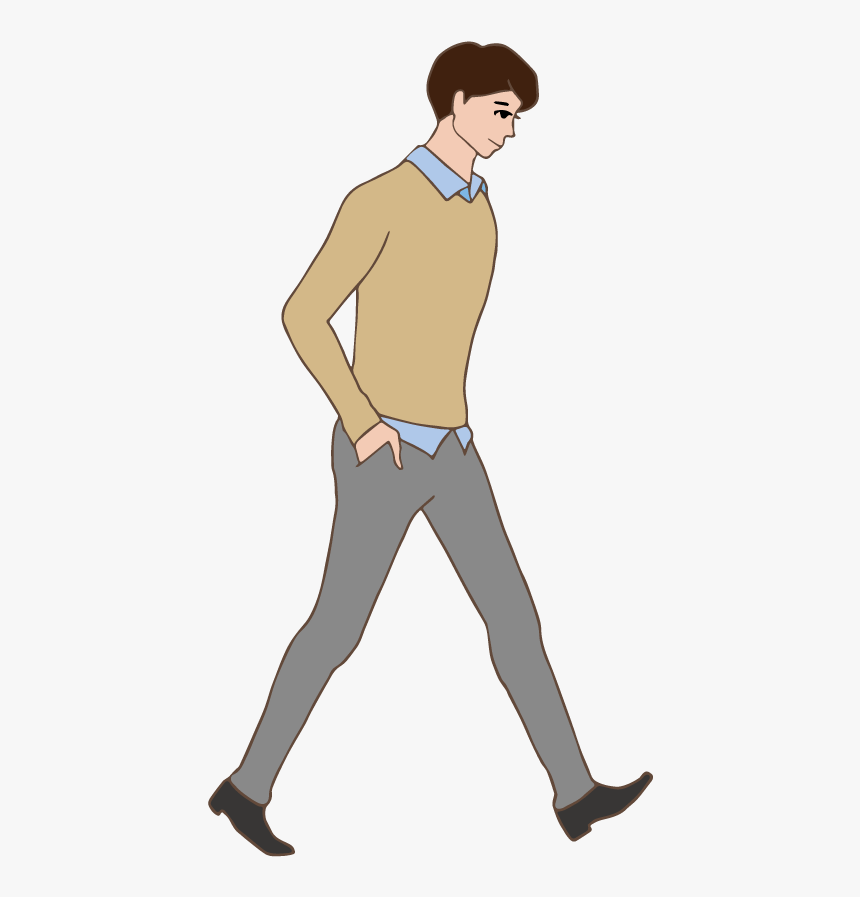 The maximum angle of the right tibia, relative to vertical, during of each step can be determined from the maximum angular displacement.
θ
[Speaker Notes: This displacement angle will vary depending on the person’s walking style and pace.]
Phone Tucked in Right Sock: 20 Steps
y-Axis Angular Velocity – Investigating “Twisting” Motion
Rotation around the y-axis would represent a twisting motion of the tibia.
[Speaker Notes: Any “twisting” motion of the tibia during walking will be measured by the y-axis gyroscope. If the gait biomechanics maintained perfect alignment of the foot and tibia during the process of pushing off the ground, swinging the leg and then reestablishing a stable position on the ground, there would be minimal measured angular velocity and angular displacement around the y-axis. While this motion is less than the z-axis angular velocity, there is clearly a repeatable pattern of twisting in the gait of this walker.]
Phone Tucked in Right Sock
y-Axis Angular Velocity and Calculated Angular Displacement
[Speaker Notes: The angular displacement can be calculated from the angular velocity. This graph shows ~2 gait cycles.

This graph will be repeated on the next slide with the z-axis angular velocity and displacement so that they can be better aligned with the gait cycle phases.]
Phone Tucked in Right Sock
Analysis of the tibia twisting movement
z-axis
L11
R12
Gait Cycle
y-axis
Single Support
[Speaker Notes: During the “single support” component of the gait cycle, there is minimal rotation of the tibia around the y-axis as expected. In fact, the time period where the angular displacement is relatively flat, can be interpreted as the time when the foot is firmly planted. As the foot moves to the “pre-swing” and “swing” phase of the gate cycle, a twisting of the tibia can be observed. This twisting is asymmetric with a displacement of –0.26 rad and +0.13 rad. The amount of twisting is a useful parameter to track and understand how it might change under different circumstances (different people, different shoes, following injury, …).  

It would be interesting to quantify the amount of twisting for different people and different footwear to understand the variation that occurs and the potential implications for health and balance. I know my shoes do not wear symmetrically which may be an indicator of how much my foot is twisted when I walk. As my shoes wear, does it make the twisting more pronounced?]
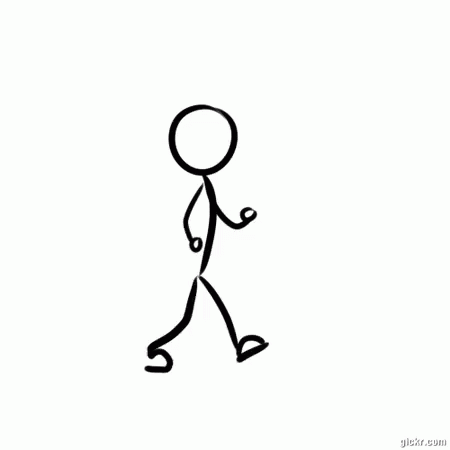 Next: 
Acceleration
Acceleration without g
Calculation of Linear Displacement
Phone Tucked in Right Sock: 20 Steps
y-Axis Acceleration with g
Measurement of a y-axis acceleration of “g” indicates the y-axis (and therefore the tibia) is perpendicular to a level walking surface.
[Speaker Notes: Acceleration with g enables the identification of all locations where the y-axis of the phone, and hence the tibia, are aligned perpendicular to a flat walking surface. When the phone is in this position, it will measure the acceleration of gravity which is about 10 m/s2. This could be with two feet side by side (i.e., the start and end of the experiment), during single support during the gait cycle or very briefly during the swing phase of walking. Red arrows mark the single support phase.]
Phone Tucked in Right Sock: 20 Steps
y-Axis Acceleration without g
Measurement of a y-axis acceleration without g provides a measurement of the y-axis acceleration independent of orientation to the Earth’s surface.
[Speaker Notes: This graph provides the y-axis acceleration that is independent of the phone orientation.]
Phone Tucked in Right Sock
Biomechanical Event Identification
Picking up 
right foot
Setting down right foot
Gait Cycle
[Speaker Notes: The z-axis angular velocity is included to define the gait cycle. The features in the y-axis linear acceleration can then be used to identify biomechanical movements.]
Phone Tucked in Right Sock: 20 Steps
Calculating linear velocity and displacement from x-axis acceleration
z-axis
R2
R6
R8
R4
R16
R14
R10
R12
R18
R20
[Speaker Notes: While the x-axis of the phone does not remain completely directed along the path of the walk, it can be used to approximate the velocity and the displacement along path. This graph presents the measured acceleration and the calculated velocity and displacement determined with the assumption the acceleration vector was directed along the walking direction.

It is easy to see each step with the right leg from both the velocity and the displacement data]
Phone Tucked in Right Sock: 20 Steps
Calculating linear velocity and displacement from x-axis acceleration
z-axis
R2
R4
R6
R8
R10
R12
R14
R16
R18
Single support on right foot

   Right foot swing
R20
[Speaker Notes: Expanded view without the acceleration data. 

There is a small drift in the acceleration data which leads to a small error in the calculated values for velocity and displacement.]
Phone Tucked in Right Sock: 20 Steps
Calculating linear velocity and displacement from x-axis acceleration
z-axis
[Speaker Notes: This expanded view provides a clear visual picture of the “stance” and “swing” phases of the gate cycle.

While there is much more that could be done with this 15 s of data, this activity provides a great opportunity to study a real problem. In the process can apply many of the physics concepts in mechanics while learning important skills in approaching complex problems, determining what analyses are appropriate, and communicating the results.]
Complex Walk Including Turns and Steps
Positive y-axis aligned with walking direction and positive z-axis aligned parallel to body
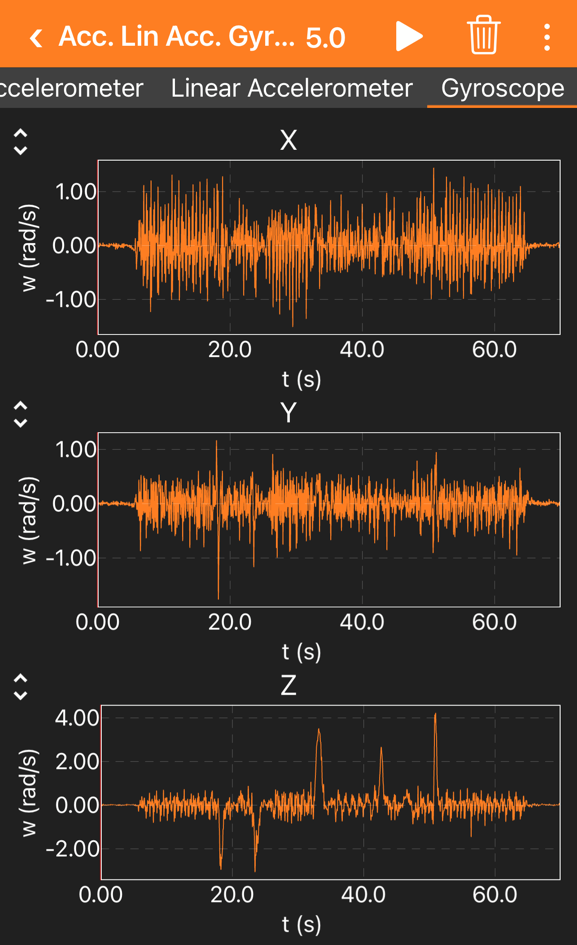 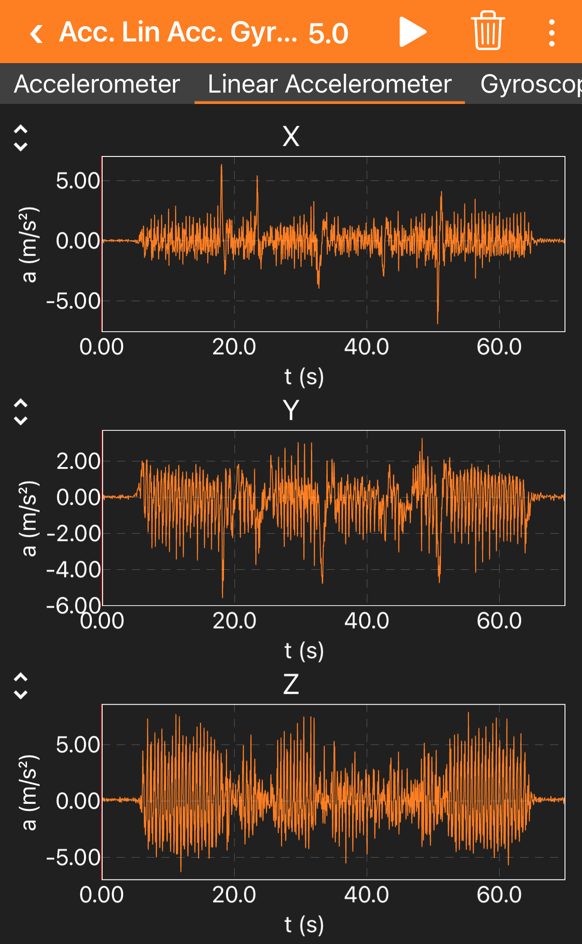 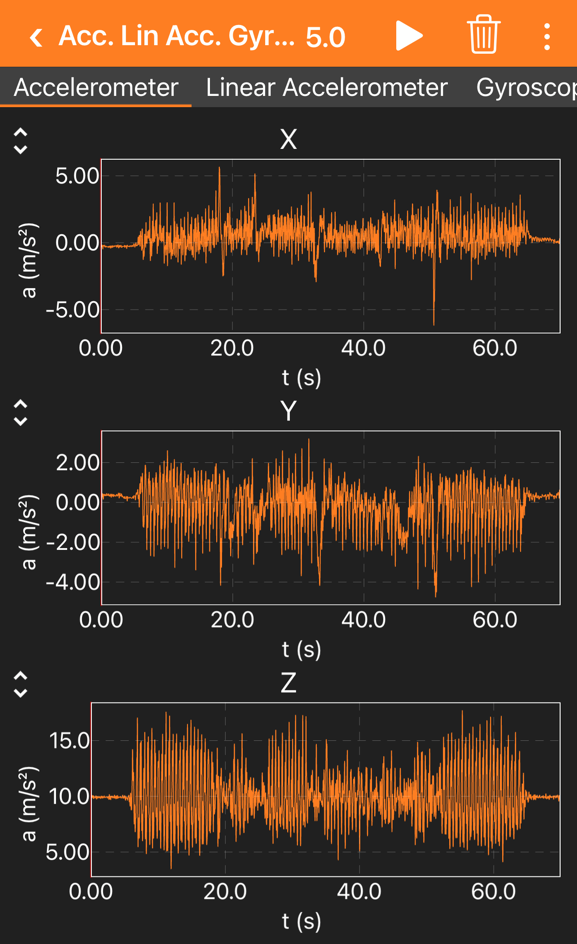 [Speaker Notes: Geometry details:
Held phone in two hands in front of body
Positive y-axis directed away from body (in the direction of walking or in the direction I was facing when stationary or turning)
Positive z-axis directed parallel to body

Experiment:
Start in stationary position with feet parallel
Walk down hallway approximately 23 full steps (take ½ step with left foot to begin)
Turn 90 degrees to the right
Walked a few steps to a door that opens outward into a stairwell and then continue several more steps to the top of a staircase
Turn 90 degrees to the right and take one step forward to prepare to walk down the stairs
Walk down 12 stairs to a flat landing
Make a 180 degree turn to the left on landing
Climb 12 steps to top landing area
Turn 90 degrees to the left
Walk several steps toward door that opens inward and then continue to walk several more steps to center of original hallway
Turn 90 degrees to the left
Walk to down hallway approximately 23 full steps to original position (take ½ at the end to stop with feet parallel)
Stay in stationary position until end of experiment

Data was collected simultaneously using the “simple experiment” capability of phyphox.]
Top View of Walking Path and Detailed Description
Start in stationary position with feet parallel
Walk down hallway approximately 23 full steps (take ½ step with left foot to begin)
Turn 90 degrees to the right
Walked a few steps to a door that opens outward into a stairwell and then continue several more steps to the top of a staircase
Turn 90 degrees to the right and take one step forward to prepare to walk down the stairs
Walk down 12 stairs to a flat landing
Make a 180 degree turn to the left on landing
Climb 12 steps to top landing area
Turn 90 degrees to the left
Walk several steps toward door that opens inward and then continue to walk several more steps to center of original hallway
Turn 90 degrees to the left
Walk to down hallway approximately 23 full steps to original position (take ½ at the end to stop with feet parallel)
Stay in stationary position until end of experiment
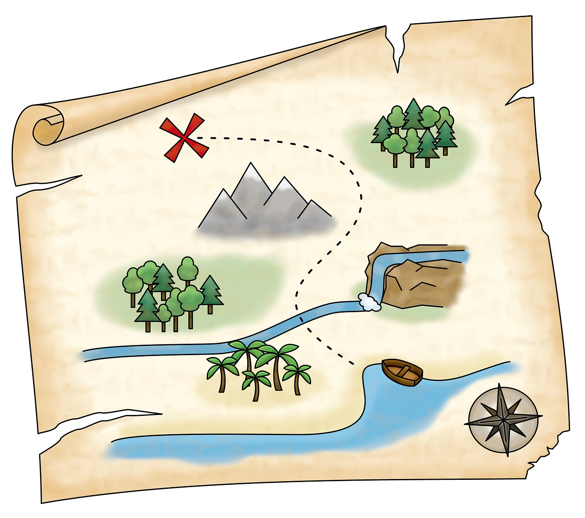 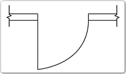 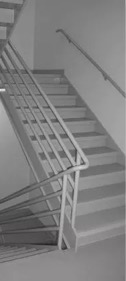 We will analyze the data from our sensors for different segments of the walk as if we were verifying our journey along a treasure map.
Start / End
[Speaker Notes: The initial set of 9 graphs looks very complex and might appear overwhelming to some students at first glace. However, with their knowledge of physics and their understanding of the sensors, they will be able to exercise their reasoning skills to characterize every segment in the description of the movement. Students will develop a confidence to apply their knowledge to characterize an unknown data set and provide an assessment of the path that produced the data.]
Complex Walk Including Turns and Steps
Determine the orientation of phone using acceleration with g
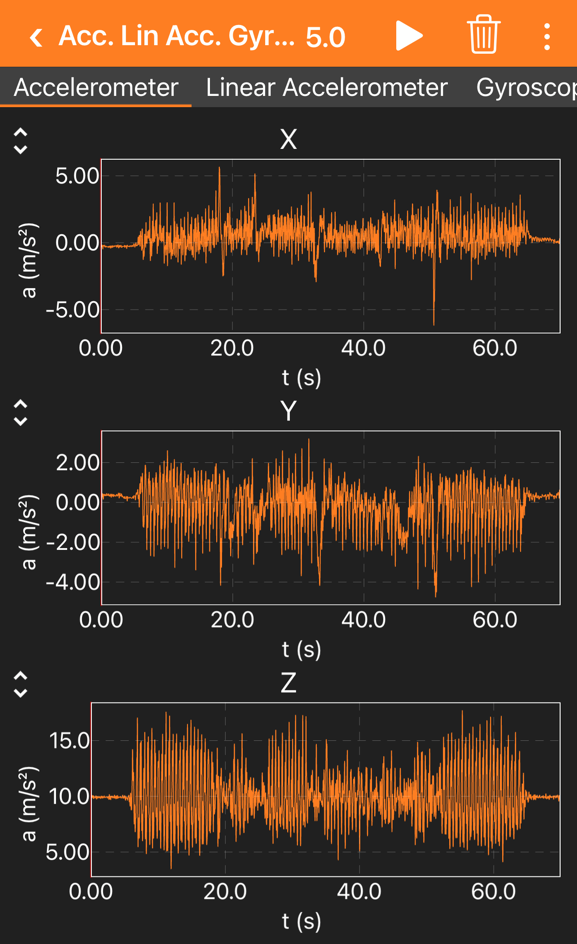 Acceleration measurement at t = 0 and t = 70s:

xinitial ~ 0
yinitial ~ 0
zinitial ~ 10 m/s2
Conclusion: z-axis is perpendicular to the Earth’s surface and the phone is level in the x-y plane.
[Speaker Notes: Acceleration with g measurement provides a measurement of the initial phone orientation when a measurement is made in a stationary position.

Data agrees with experimental description of the orientation of the phone!]
Complex Walk Including Turns and Steps
Use the z-axis angular velocity to identify each serial “segment” of walk
Transitions from stationary to moving are identified by clear changes in the high frequency fluctuations
Left turns
Counterclockwise—positive angular velocity
Each turn is clearly identified by large change in ω, enabling clear identification of transitions
Right turns
Clockwise— negative angular velocity
[Speaker Notes: Start analysis by examining the z-axis angular velocity. 

The transitions from stationary to moving and the occurrence of turns can be identified from the changes in the z-axis angular velocity.

The turns in this data set were limited to 90 or 180 degrees. However, the precision of the gyroscope enables the determination of the direction for any change in angular displacement.]
Complex Walk Including Turns and Steps
Each serial “segment” of the walk is identified using the z-axis angular velocity
[Speaker Notes: Start analysis by examining the z-axis angular velocity. 

Knowing the order of the 13 experimental segments, it is a relatively easy to associate each segment to specific time intervals on the graph of z-axis angular velocity vs. time.]
Complex Walk Including Turns and Steps
The magnitude and direction of each turn is precisely determined by integrating the angular velocity
3.15 rad
[Speaker Notes: Numerical integration of the angular velocity results in very accurate determination of the angular displacement. In the case where we were not provided the specific rotational information, the orientation can be calculated very accurately.

At the end of this lengthy experiment, where the walker ended up in the same location but facing the opposite direction, the change in angular displacement is calculated to be 3.15 rad which is in excellent agreement with the experiment. This precise calculation is the result of integrating 7,000 individual measurements. This result demonstrate the incredible precision and accuracy of the gyroscope sensor.]
Complex Walk Including Turns and Steps
Relative orientation is determined from the angular velocity
5
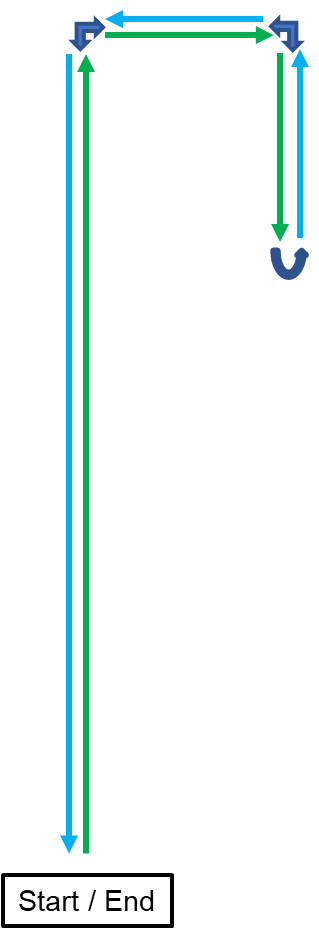 2
4
3
1
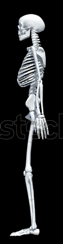 2
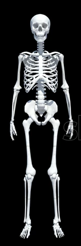 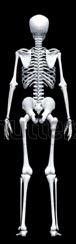 3
6
1
6
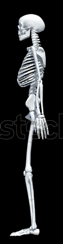 4
5
[Speaker Notes: Numerical integration of the angular velocity results in very accurate determination of the angular displacement. In the case where we were not provided the specific rotational information, the orientation can be calculated very accurately.

This figure is intended to provide a visual connection of the physical route and orientation of the walker, with the calculated angular displacement.

It is interesting to note that the change in angular displacement at ~47 seconds is accurate. At this time, the walker had to open a door that opened inward. This resulted in a twisting motion during the opening of the door which was accurately recorded by the gyroscope.]
Complex Walk Including Turns and Steps
Determining steps from y-axis acceleration
[Speaker Notes: We will now move toward the measurement of individual steps. We will use both the y-axis acceleration and the z-axis angular velocity data to determine steps. Using the measurements together can improve analysis over using single data set.]
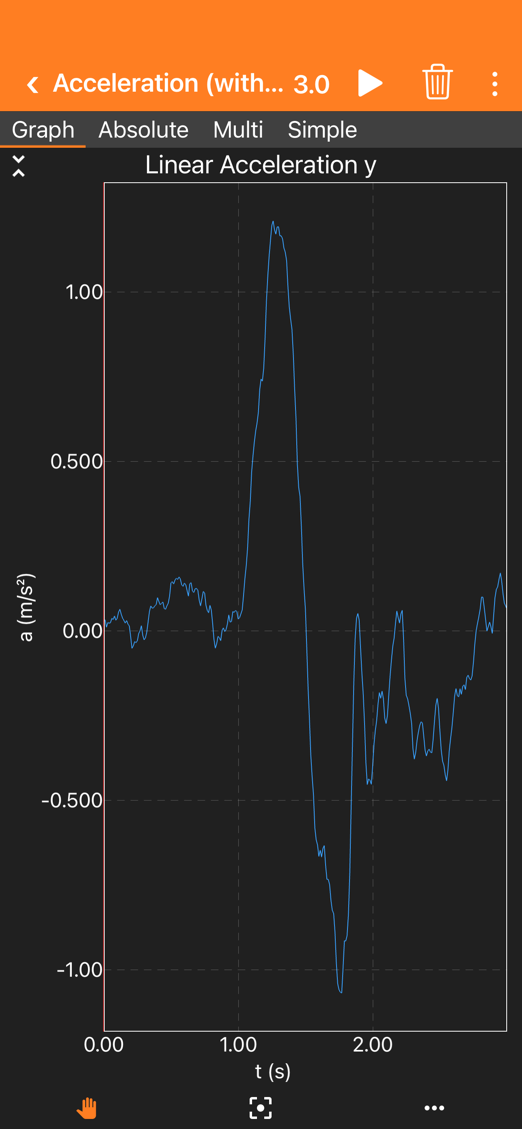 Acceleration Signature of a Single Step with Right Leg
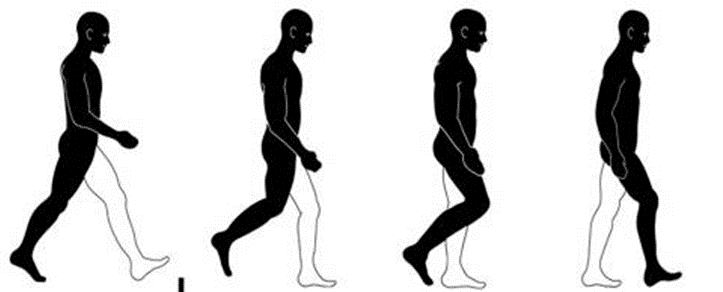 Decreasing forward velocity at end of each step

Negative acceleration
Increasing forward velocity at start of each step

Positive acceleration
[Speaker Notes: Before analyzing the complex data set, it is useful to understand the change in acceleration that we might expect for a single step. A short experiment was conducted to measure the acceleration that is produced from the movement associated with a single step. This pattern will be repeated for each step (both left and right) when walking continuously.]
Complex Walk Including Turns and Steps
Determining steps from y-axis acceleration
Half step before turn
R2
R12
R18
R4
R8
R10
R6
R14
R16
R20
R22
R24
L1
Initial half step from stationary stance
Each step forward will produce a positive acceleration followed by a negative acceleration along the y-axis.
[Speaker Notes: It is relatively easy to see the repeatable pattern. Steps with the right foot are labeled.]
Complex Walk Including Turns and Steps
Going down and up 12 stairs
Different patterns are observed for going up vs. down the stairs.
[Speaker Notes: The angular velocity is included as a marker to help identify the different serial segments.]
Complex Walk Including Turns and Steps
Determining steps from y-axis acceleration
S8
S12
S10
S4
S6
S2
S7
S1
S3
S5
S9
S11
Forward step to top of stairs?
There is some uncertainty in using the y-axis acceleration to definitively identify each step down a stair.
Last stair requires additional step
[Speaker Notes: The forward step to the top of the stairs is a speculation that is later validated with additional information.

The y-axis data does show some asymmetry between the right and left legs walking down the stairs. The walker has been diagnosed with a degraded left hip joint which is likely responsible for the asymmetry. This demonstrates that this type of measurement can have value in diagnosing physical issues in gait mechanics.]
Complex Walk Including Turns and Steps
Additional data from z-axis acceleration enhances detection of each step down a stair
S3
S5
S6
S7
S8
S9
S10
S1
S2
S4
S11
S12
The combined data helps confirm that there was an initial step forward after the turn before going down the stairs
[Speaker Notes: The z-axis acceleration data show a significant acceleration (positive then negative) for each step. 

The initial step on level ground that is clear in the y-acceleration data, does not demonstrate the signature of a step down a stair on the z-acceleration data. When initially looking at y-acceleration data and attempting to identify each step down a stair, the extra step following the turn was not recorded in the experimental notes of how the experiment was conducted. Going back to inspect the path, it was clear that this extra step was necessary to get to the top of the stairs after the right turn. With that knowledge the data was now consistent with the experiment (the step at the top of the stairs was added to the experimental design description after this finding).]
Complex Walk Including Turns and Steps
Relationship Between y- and z-Axis Acceleration—Expanded View
[Speaker Notes: This expanded view is provided to allow inspection of the relationship between the y and z acceleration data.]
Complex Walk Including Turns and Steps
Counting Steps in Return Walk Down Hallway to Starting Position using x-Axis Acceleration
Initial half step
Final half step
[Speaker Notes: The number of steps down the hallway to the original starting position should be the same as the number of steps measured in the initial walk down the hallway. In this case, the steps are determined using the z-acceleration rather than the y-acceleration. The values agree including the half steps as both ends of each walking segment.]
Test Your Knowledge
Phone Held in Right Hand While Walking
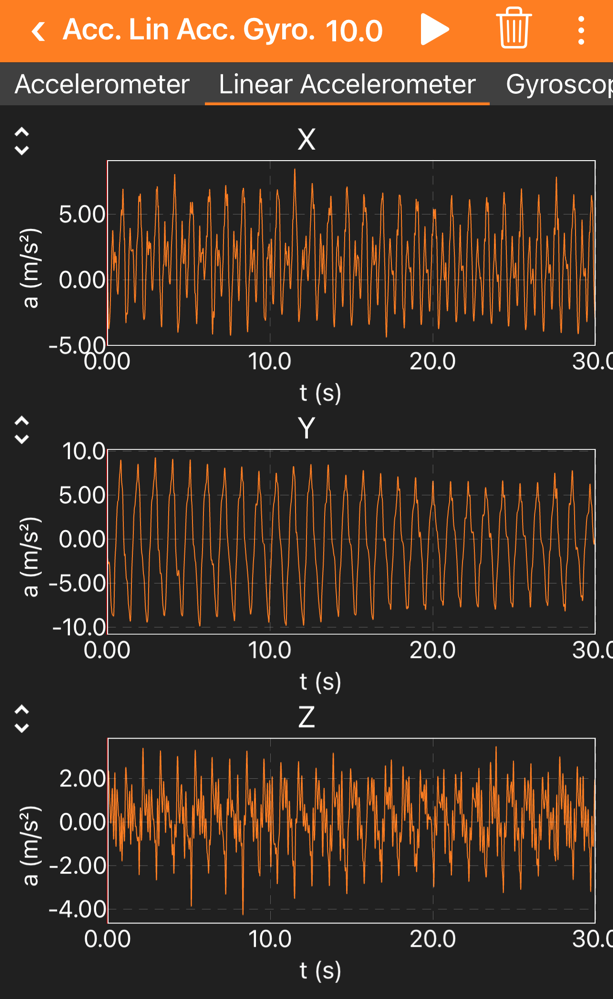 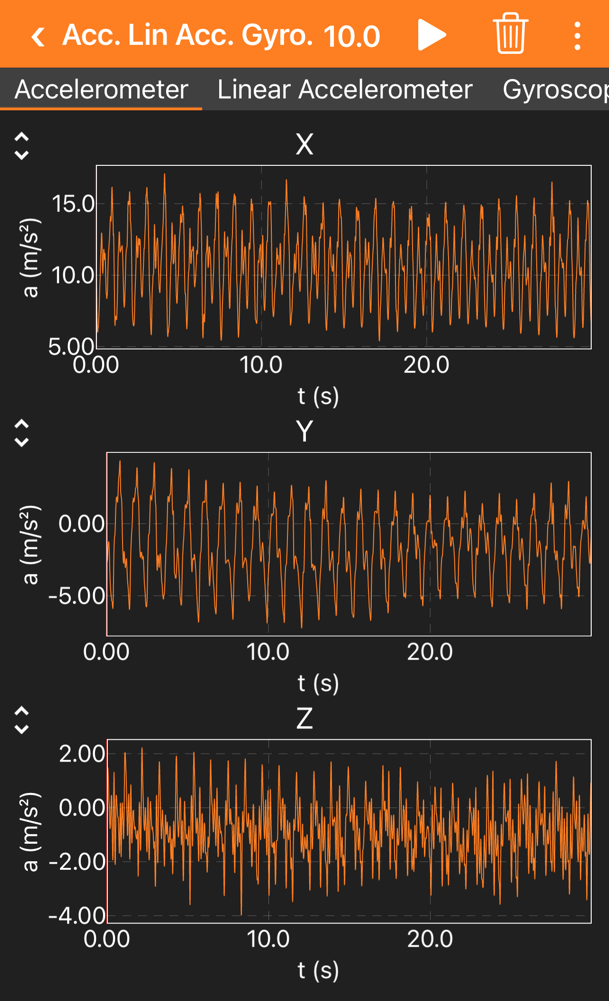 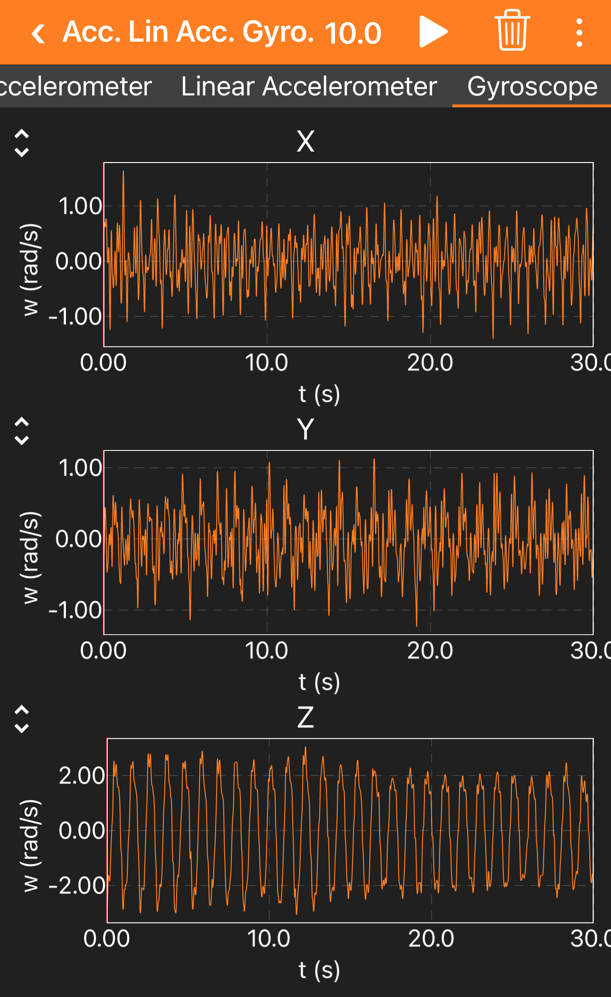 [Speaker Notes: Geometry details:
Held in right hand
Positive y-axis directed in direction of movement when arm was in relaxed position by side
Positive z-axis directed toward body

Experiment:
Time run used to start experiment while walker had established a walking rhythm
Arms were allowed to swing naturally
Medium pace walk
Experiment ended after 30 s while in a walking rhythm 
Walked in straight line
Level surface

All data was collected simultaneously using the “simple experiment” capability of phyphox.]
Phone Held in Right Hand While Walking
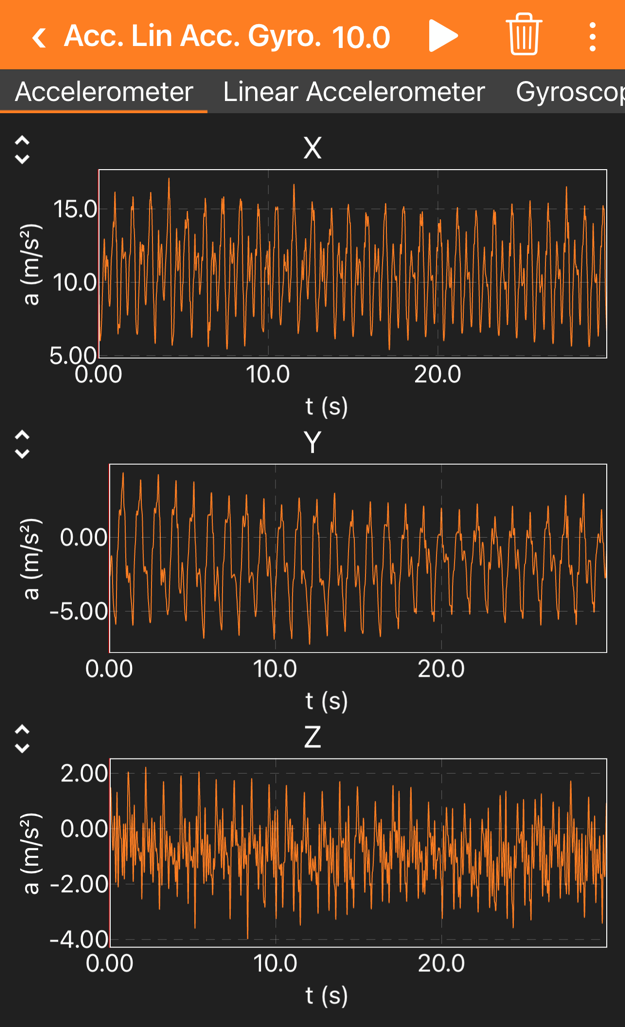 Which of the following are true statements?

The y-axis of the phone is approximately parallel to the radius of the Earth
The x-axis of the phone is approximately parallel to the radius of the Earth
The z-axis of the phone is approximately parallel to the radius of the Earth
Phone Held in Right Hand While Walking
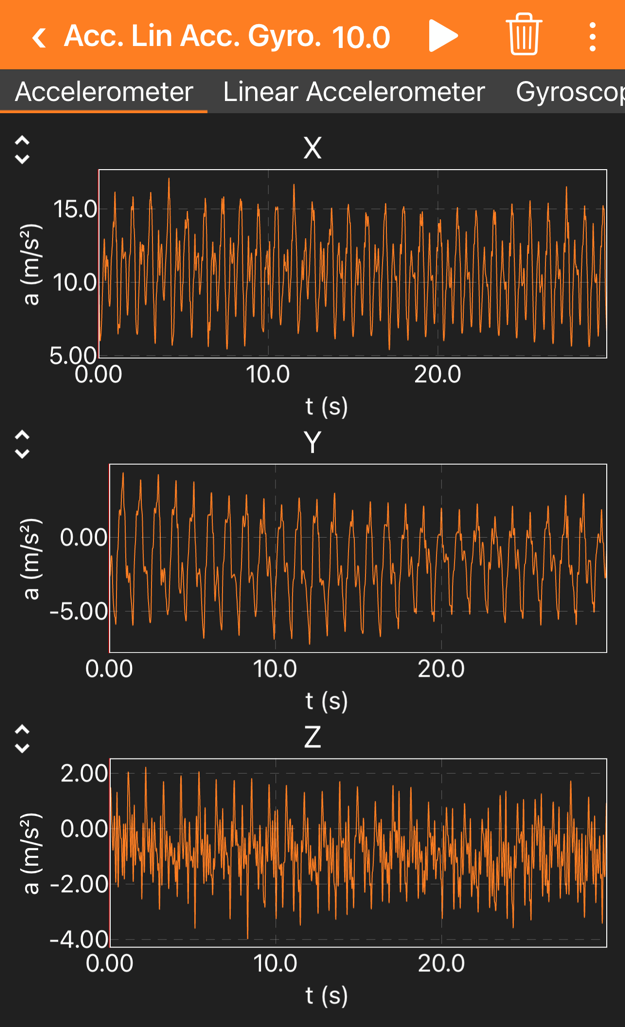 Which of the following are true statements?

The y-axis of the phone is approximately parallel to the radius of the Earth
The x-axis of the phone is approximately parallel to the radius of the Earth
The z-axis of the phone is approximately parallel to the radius of the Earth
[Speaker Notes: The average x-axis acceleration is ~10 m/s2

The average value of the y and z acceleration is ~0 m/s2]
Phone Held in Right Hand While Walking
Positive y-axis aligned with walking direction and positive z-axis directed toward body
Estimate the Step Rate from the z-axis Angular Velocity
Phone Held in Right Hand While Walking
Positive y-axis aligned with walking direction and positive z-axis directed toward body
10 x 2 steps
t = 1.01 s
t = 11.68 s
Phone Held in Right Hand While Walking
Positive y-axis aligned with walking direction and positive z-axis directed toward body
[Speaker Notes: Full data set that can be investigated further.]
Can you think of other ways you might use the sensors? Maybe you can invent the next Fitbit!
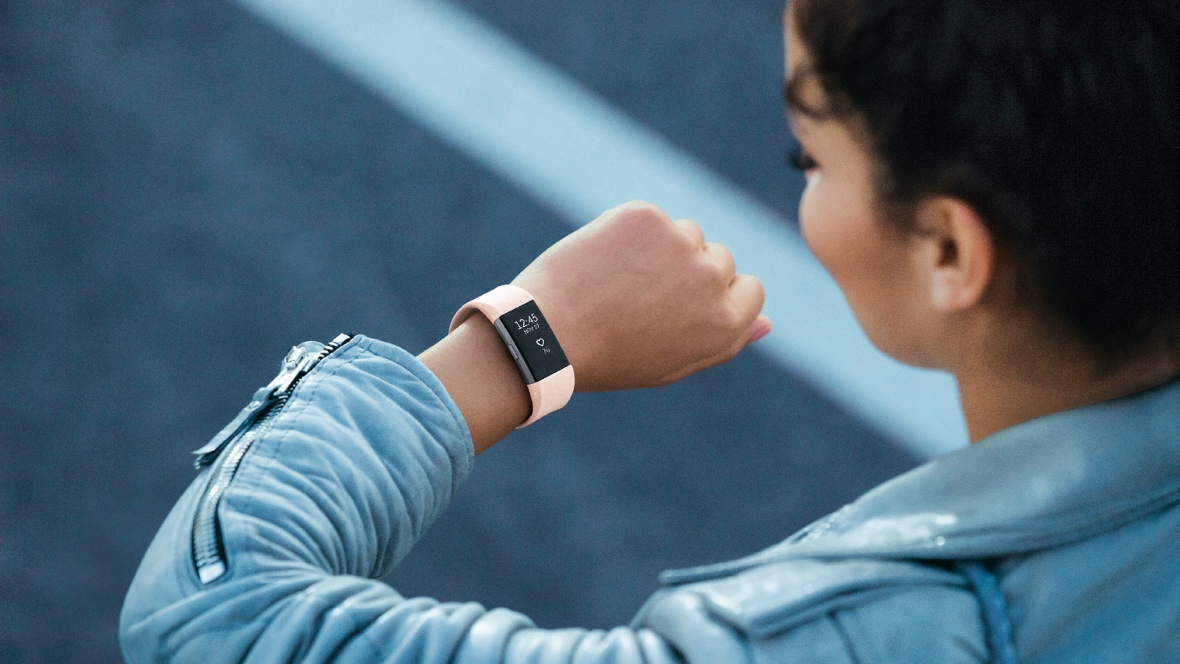 Fitbit had a $4.1B IPO in 2015
[Speaker Notes: For some students, this will help make connections of science and technology to potential occupations even if they don’t become scientists or engineers.]
Experiment 9Exploring How GyroscopesCan Assist in Characterization of Driving Route
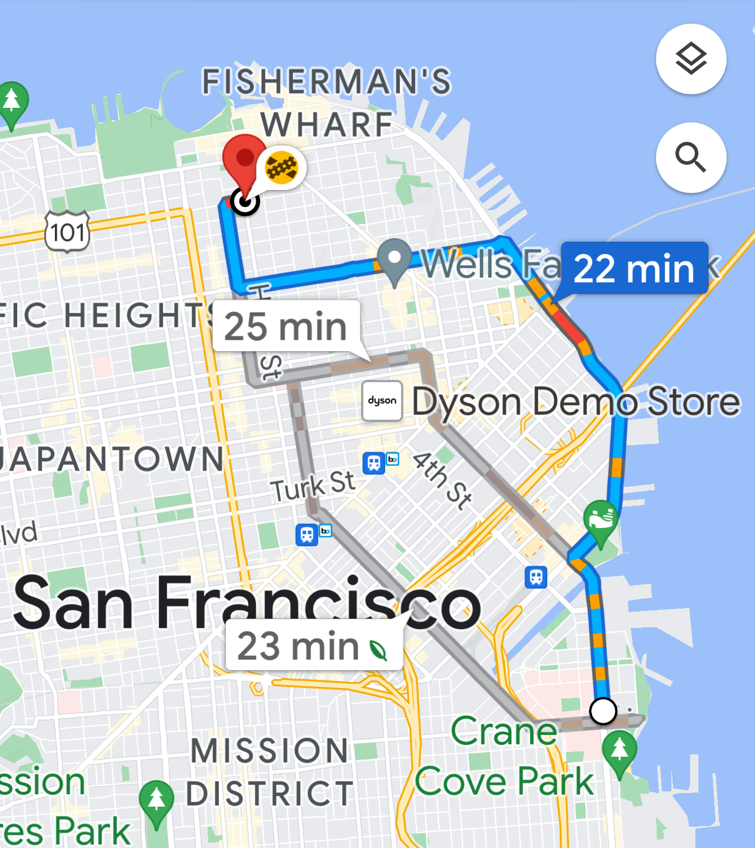 [Speaker Notes: This experiment is an extension of a similar experiment conducted during a walk along a specific path.]
Experiment 9
Exploring How Gyroscopes 
Can Assist in Characterization of Driving Route
This experiment requires one person to drive the car while a second person collects gyroscope data on their phone.
Choose a short drive that will have multiple turns and curves.
Place phone in a stable location and orient the phone so the y-axis is pointed toward the front of the car and the z-axis is perpendicular to the base of the driving surface.
Collect gyroscope data while driving the car along the designated route.
Analyze the resulting gyroscope data and attempt to connect changes in angular velocity to locations on the map.
[Speaker Notes: This experiment is an extension of a similar experiment conducted during a walk along a specific path.]
Example Data
[Speaker Notes: The following data provide a simple qualitative analysis that is less detailed than some of the previous examples.]
Z-Axis Gyroscope Data from a 7-Minute Car Trip
Experimental Description: Phone was positioned with the positive y-axis directed toward the front of the car and the positive z-axis perpendicular and directed up relative to the road surface. (The phone was placed on console between driver and passenger.)
[Speaker Notes: The route is provided on a later slide.]
Consider a Car Making a Turn
What direction isthe car turning?
[Speaker Notes: The change in angular velocity indicates that the car is executing a turn.]
Consider a Car Making a Turn
Positive angular velocity results from a CCW rotation, so it must be a left-hand turn.
[Speaker Notes: The angular velocity is positive so the care much be turning in the CCW direction—a left turn.]
Estimate the Change in Direction of the Car During this Time Period
How could the change in direction be estimated?
[Speaker Notes: The angular displacement of the car can be determined by estimating the total change in radians over the time period—integration of the angular velocity vs. time curve. The next slide estimates this integral.]
Estimate the Change in Direction of the Car During this Time Period
The integral of angular velocity vs. time will provide the total angle.
How could the change in direction be estimated?
[Speaker Notes: The total change in direction was estimated from the area under the curve. The average angular velocity for each 1 second time period is shown on the graph. The sum of the change in angular direction (integral) is 1.58 radians. This is converted to degrees to assist the student in connecting to their normal thought process when driving.

A more accurate integral could be done directly from the data, but the absolute angle of the turn is probably not known to more than a few degrees.]
Analysis of a Different Turn During the Drive
What direction is
the car turning?

How could the
change in direction be estimated?
This area represents the total angular movement for this “turn.”
What directionis the car turning?

How could the
change in direction be estimated?
-0.285
[Speaker Notes: Estimating the total angular change in direction (from the integral) is simple for this example.

The map on the page that follows shows this “turn” which is on a freeway exit loop. The map suggests the loop is just over a 270-degree angle. (see location marked 9 on the map)]
Z-Axis Gyroscope Data from a 7-Minute Car Trip
Connect each significant change in angular velocity to a location on the map indicated by the blue line.
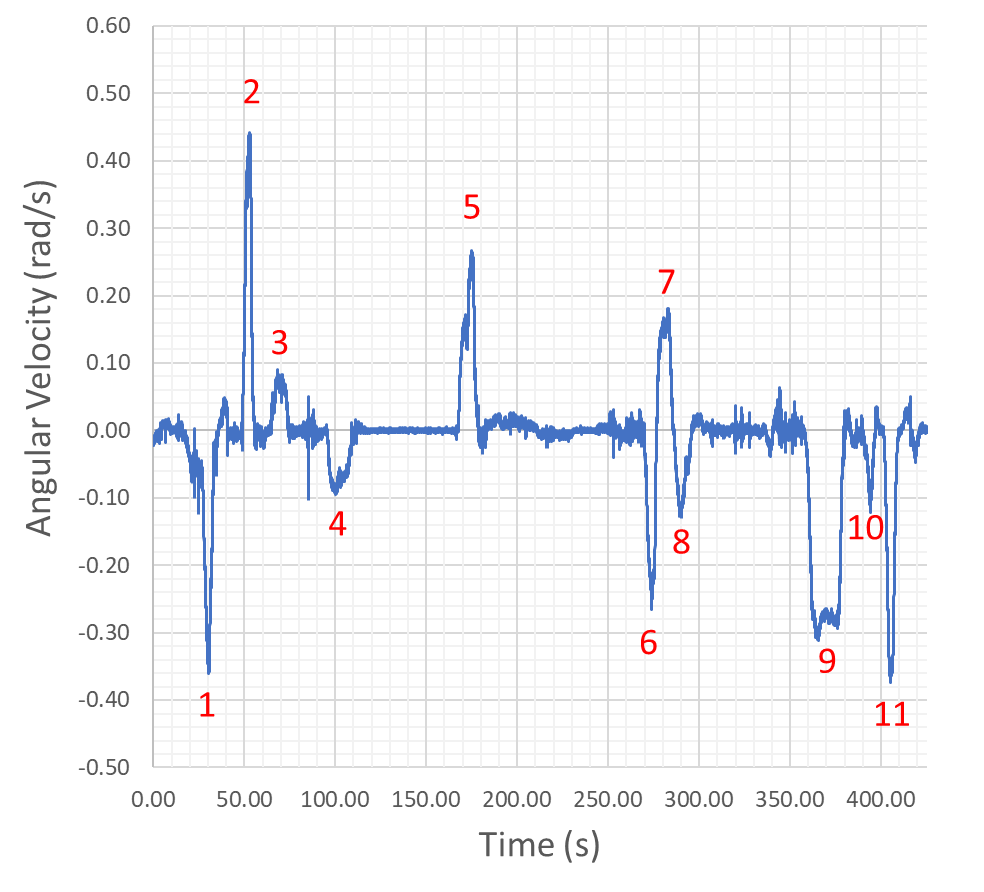 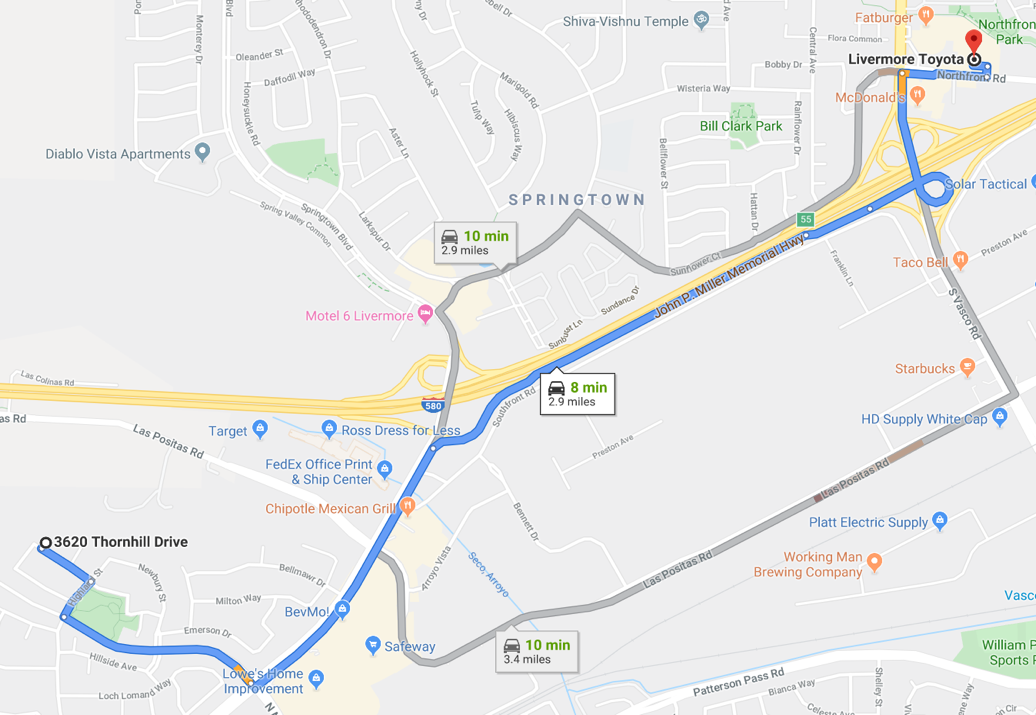 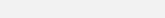 [Speaker Notes: The numbers on the angular velocity vs. time graph can be relatively easily connected to features on the map indicating the path of travel.]
Z-Axis Gyroscope Data from a 7-Minute Car Trip
2
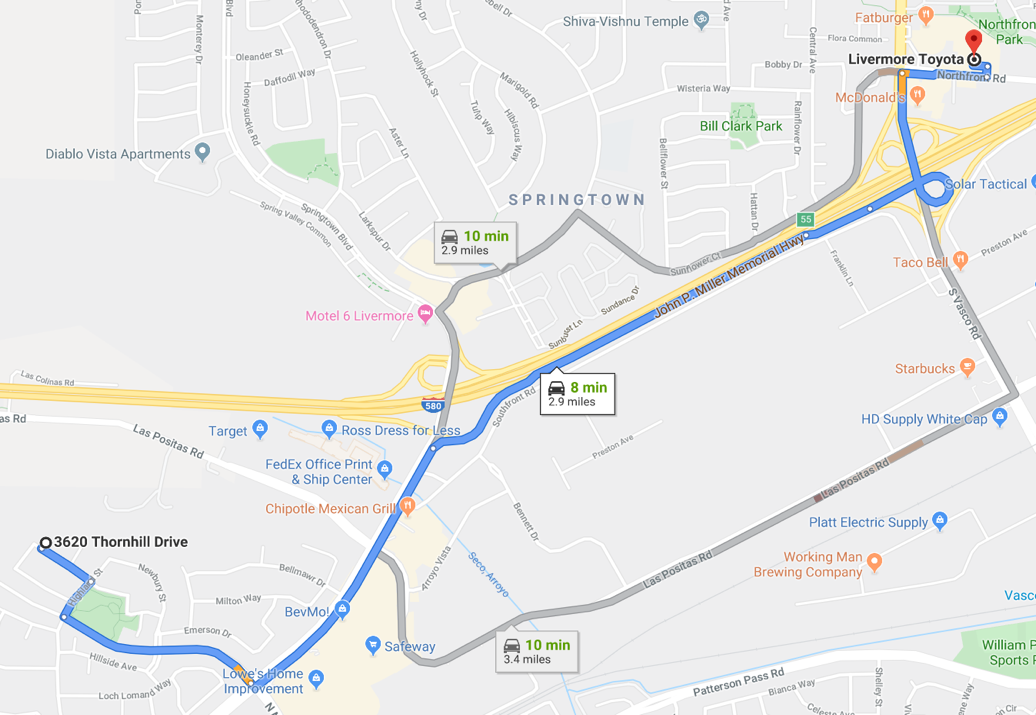 11
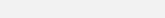 10
5
9
7
3
8
4
7
6
10
8
6
1
9
2
4
1
11
3
5
[Speaker Notes: The data are very rich in information.

The “spikes” are due to bumps that causes very rapid changes increases angular velocity but for a short time.

It is also possible to see where the car was stopped (at red lights) after 4 and again for a short time before 6. (very small changes in the angular velocity) 

Even the very small curve in the road is apparent between points 5 and 6.

The “sharpness” of the 90 degree turns such as 1, 2, 5, and 11 can be examined. 1, 2 and 11 were relatively sharp turns, while 5 was a turns across a much larger intersection which resulted in a lower angular velocity over a longer period of time.]
Potential Challenge Question for Students: Experimental data from your local area could be collected and provided to the students. This could be walking or driving data. Students could then look at a local map (or building map if the walk was inside the school) to find the locations on the map that correspond to the data.
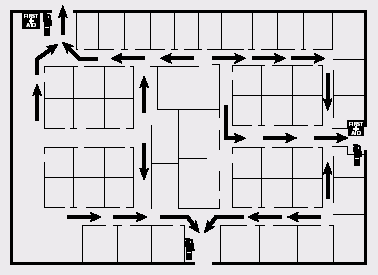 You could also map out emergency routes or location of safety equipment and study physics and safety at the same time.
Experiment 10Measuring Physiologic Tremors in Your Hand
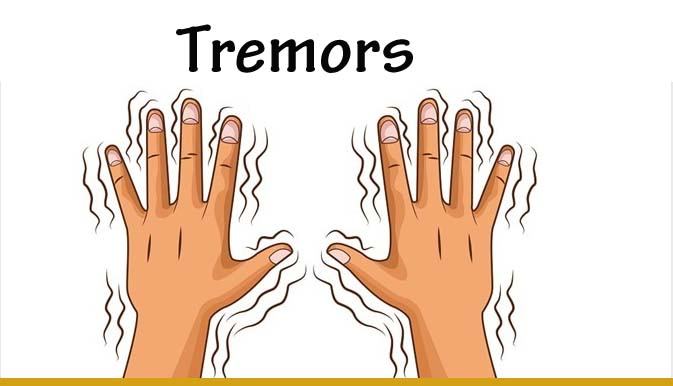 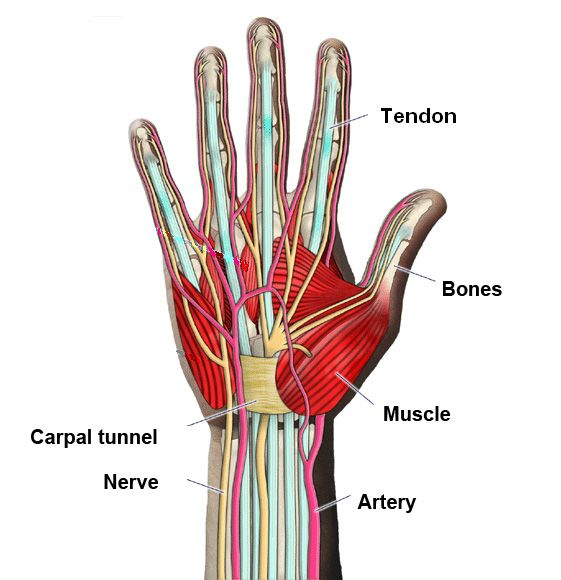 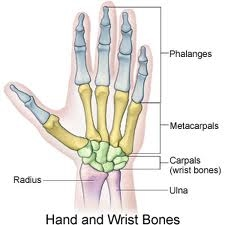 [Speaker Notes: In this experiment we will use the gyroscope and accelerometer to measure hand tremors. Tremors are involuntary rhythmic muscle contractions that can cause body parts to shake or tremble. Tremors in hands are the most common. Everyone experiences tremors and the normal shaking is referred to as physiologic tremors. These tremors are often so small that a person does not see or notice them, but they can be easily characterized with sensitive accelerometers and gyroscopes such as we have in our phones. Body motion has six degrees of freedom: three-dimensional translation and three-dimensional rotation. Tremors are often characterized by their magnitude and their frequency of oscillation in these six dimensions of motion. 

Physiologic tremors are the result of mechanical-reflex and are governed by the inertial and elastic properties of the body. They can be enhanced by:
Stress
Anxiety
Fatigue
Lack of sleep
Excess caffeine
Vigorous exercise
Certain medications

Neurological tremors can be cause by:
Parkinson’s disease
Multiple sclerosis
Stroke
Traumatic brain injury
Dystonia

This activity provides the opportunity to conduct some simple experiments using the sophisticated MEMS sensors. The investigation provides extraordinary data which allows the detailed characterization of a biomechanical system with significant medical applications. The concepts can be extended to measuring vibration in many other systems that might include quality of a ride in a car, the vibrations in a building, the movement of a bridge, the vibration of mechanical equipment or the characterization of any other systems which have low level vibrational movement.]
Experiment 10
Measuring Physiologic Tremors in Your Hand
Conduct an experiment to assess the ability of your phone to measure the movement of your hand resulting from physiologic tremors. Measure the acceleration and angular velocity measured when you are holding your phone as steady as possible and when the phone is place on a solid surface.
Would it be possible to quantitatively measure the physiologic tremors of your hand using the phone sensors? Present a quantitative argument using your measurements.
Carry out an investigation to characterize the tremors of your hand. Use an experimental design using the example shown on the next page.
Develop a strategy for analyzing your data which includes using the amplitude and the frequency of oscillation. 
Present your data and discuss how this approach might be used in clinical evaluations of tremors.
[Speaker Notes: This description provides a very simple starting point for this activity. The slides that follow will demonstrate a range of measurements that could be done and introduce different approaches for analysis. Depending on the level and interest of your students this can be a very quick visual activity, or it could be a multiday activity where students investigate a range of variables. Additional questions can be included to encourage a variety of additional analyses, some of which are shown in the following example data slides. 

The frequency of oscillation of the tremors is very valuable in characterizing tremors. In some cases, a simple visual inspection of the data will allow an estimate of the oscillation frequency. Alternatively, conducting an FFT provides an effective way to characterize the oscillation frequencies. The approach used in the following examples to conduct the FFT analysis was done using the data analysis toolbox add on in MS Excel. Students may be familiar with other tools to conduct the FFT analysis.]
Experimental Geometry to Isolate Movement of the Hand and Wrist
Minimize contributions to the movement from remainder of arm/shoulder/body
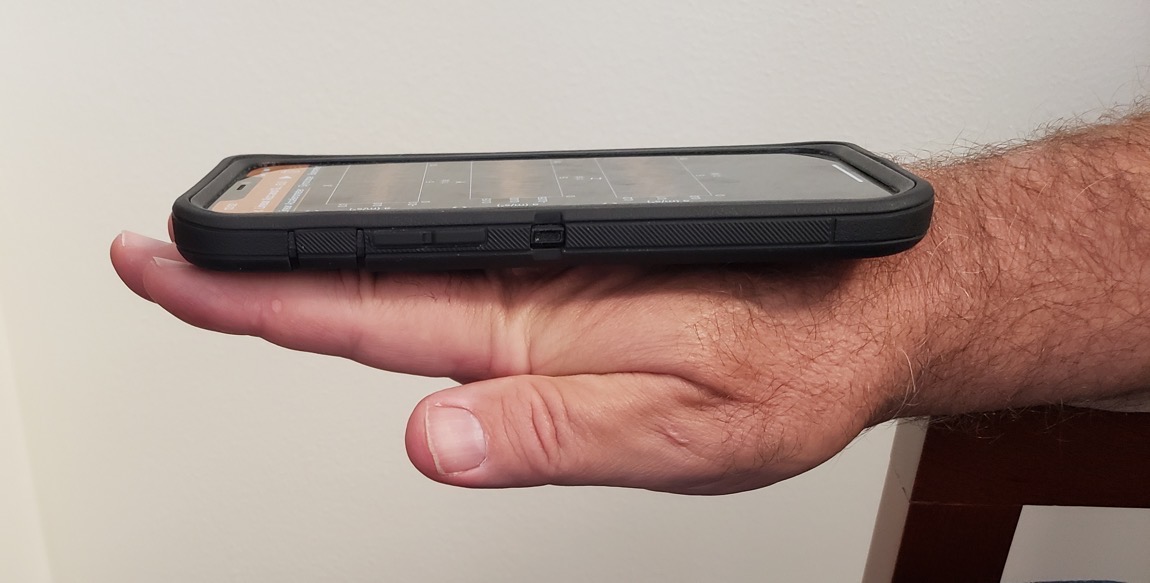 Phone rests on back of hand (or palm)
Forearm rests comfortably on arm of the chair
Wrist extends slightly off edge of arm of the chair
[Speaker Notes: This geometry allows the isolation of movement that is produced by the hand and wrist and not the remainder of the arm. A more complicated pattern is produced if the phone is held in the hand with the arm extended from the body (which was what I did first).

Students can explore measurements with palm up or palm down. I did not observe a significant difference in limited trials.]